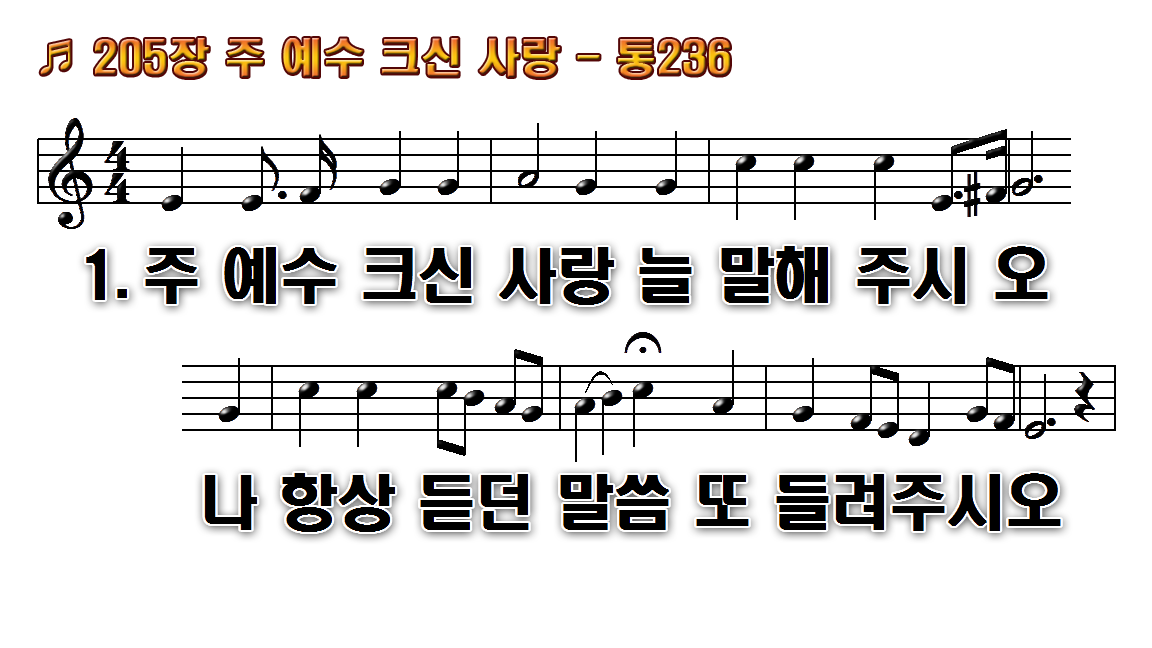 1.주 예수 크신 사랑 늘 말해
2.아침의 이슬방울 쉬 사라짐
3.주 예수 나를 위해 이 세상
4.이 세상 헛된 영화 날 미혹할
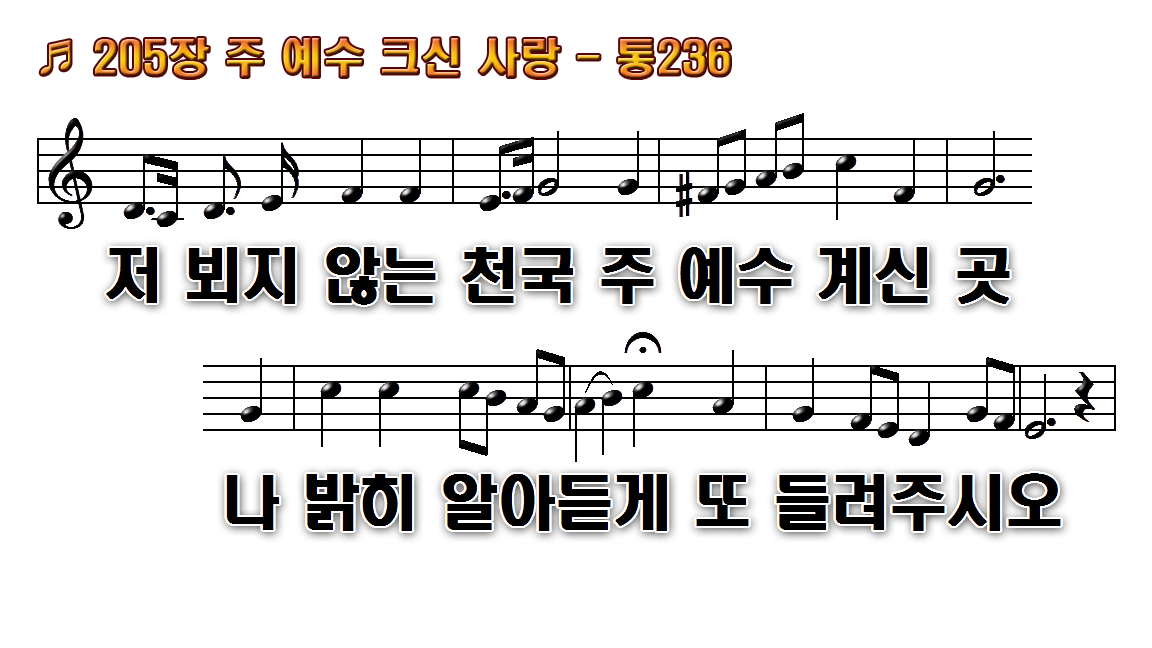 1.주 예수 크신 사랑 늘 말해
2.아침의 이슬방울 쉬 사라짐
3.주 예수 나를 위해 이 세상
4.이 세상 헛된 영화 날 미혹할
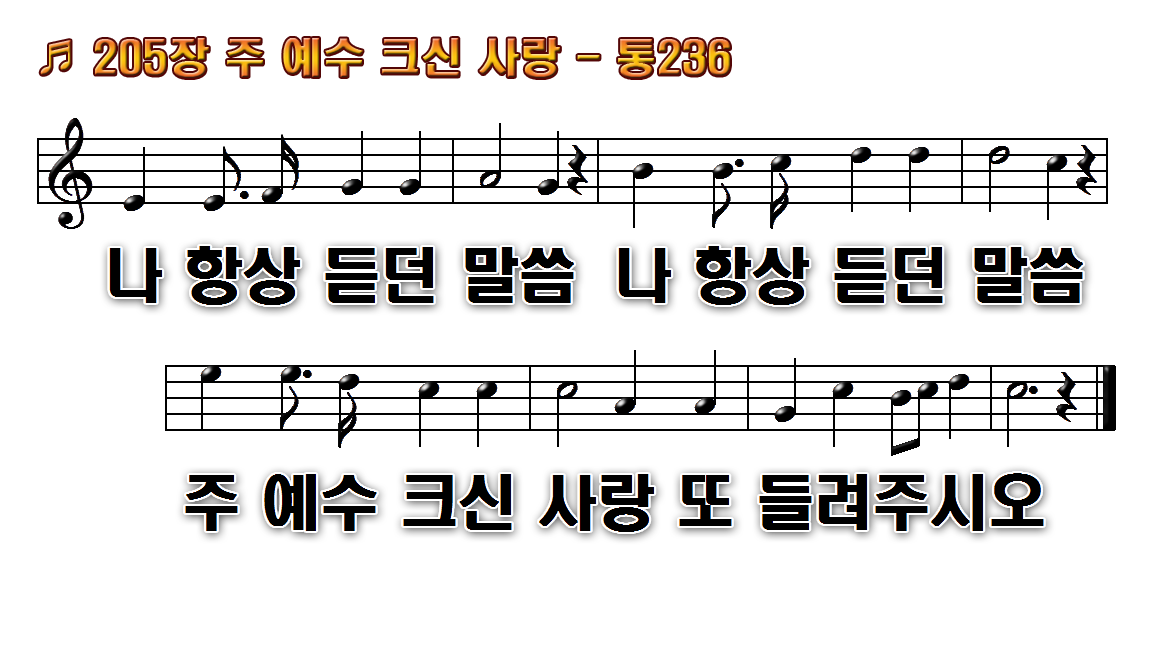 1.주 예수 크신 사랑 늘 말해
2.아침의 이슬방울 쉬 사라짐
3.주 예수 나를 위해 이 세상
4.이 세상 헛된 영화 날 미혹할
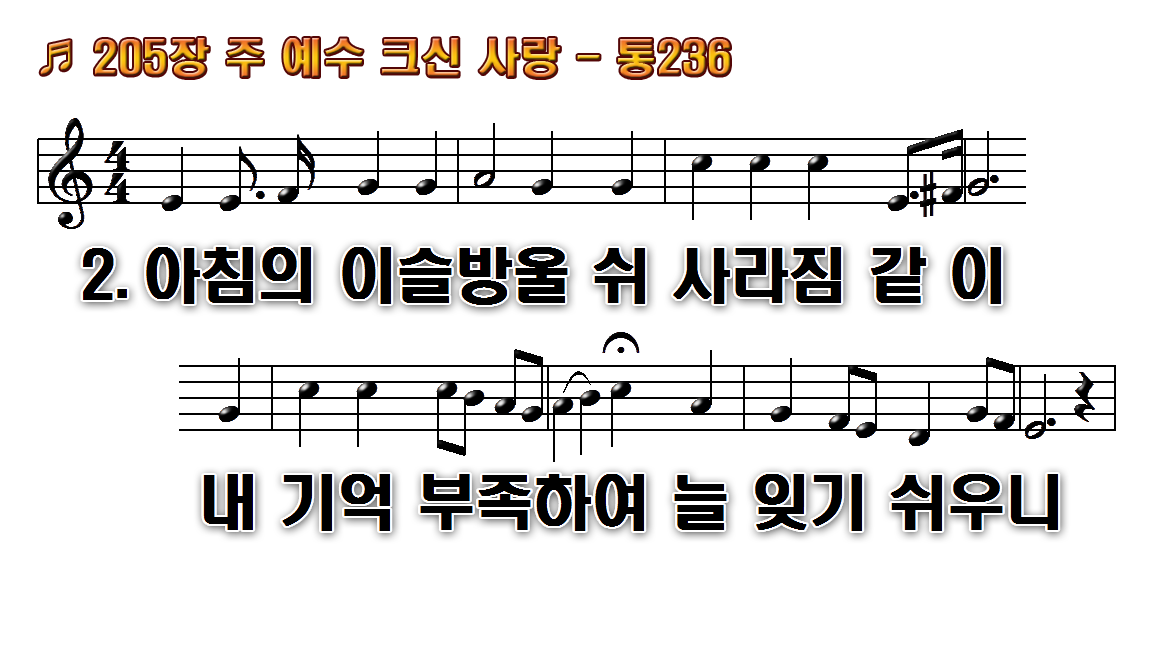 1.주 예수 크신 사랑 늘 말해
2.아침의 이슬방울 쉬 사라짐
3.주 예수 나를 위해 이 세상
4.이 세상 헛된 영화 날 미혹할
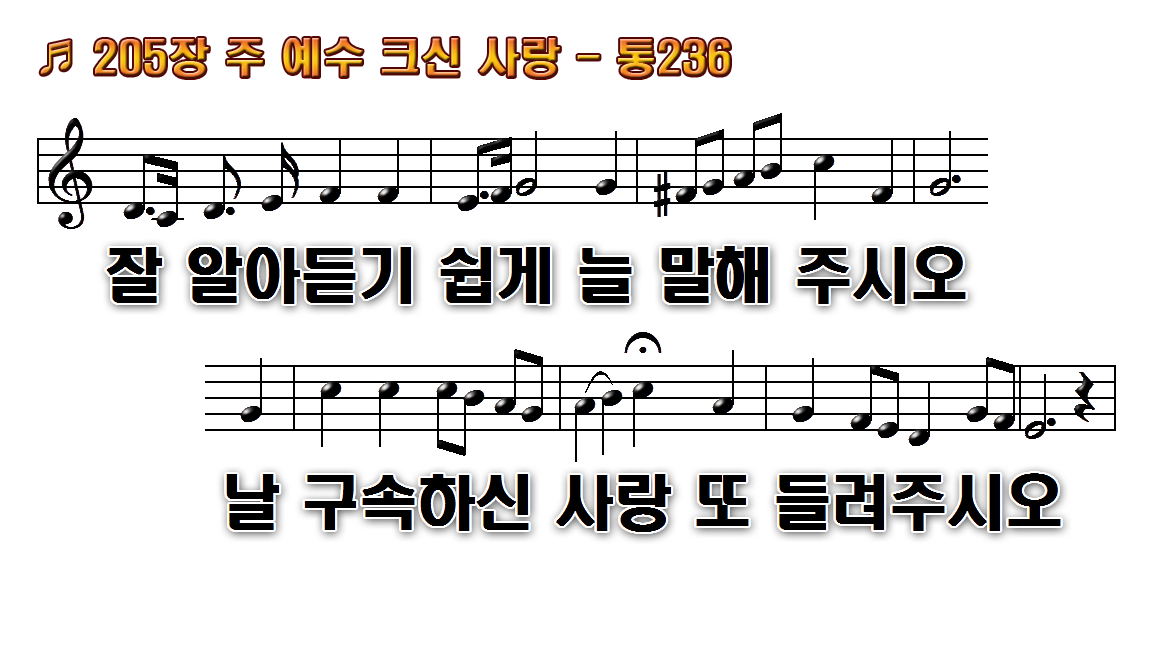 1.주 예수 크신 사랑 늘 말해
2.아침의 이슬방울 쉬 사라짐
3.주 예수 나를 위해 이 세상
4.이 세상 헛된 영화 날 미혹할
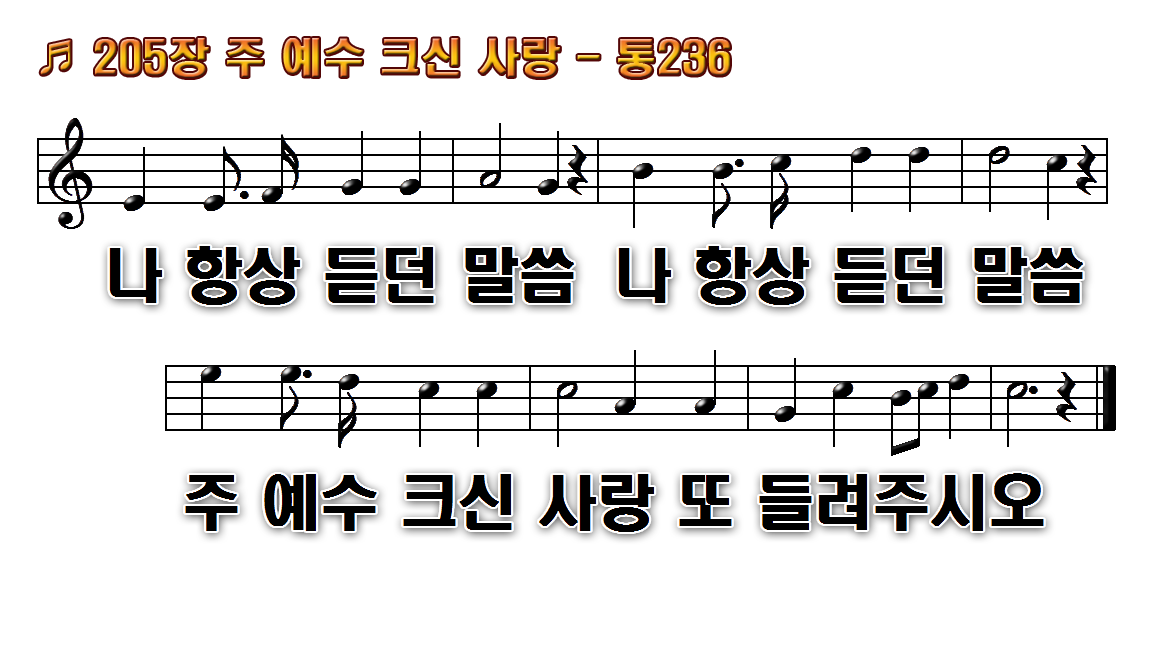 1.주 예수 크신 사랑 늘 말해
2.아침의 이슬방울 쉬 사라짐
3.주 예수 나를 위해 이 세상
4.이 세상 헛된 영화 날 미혹할
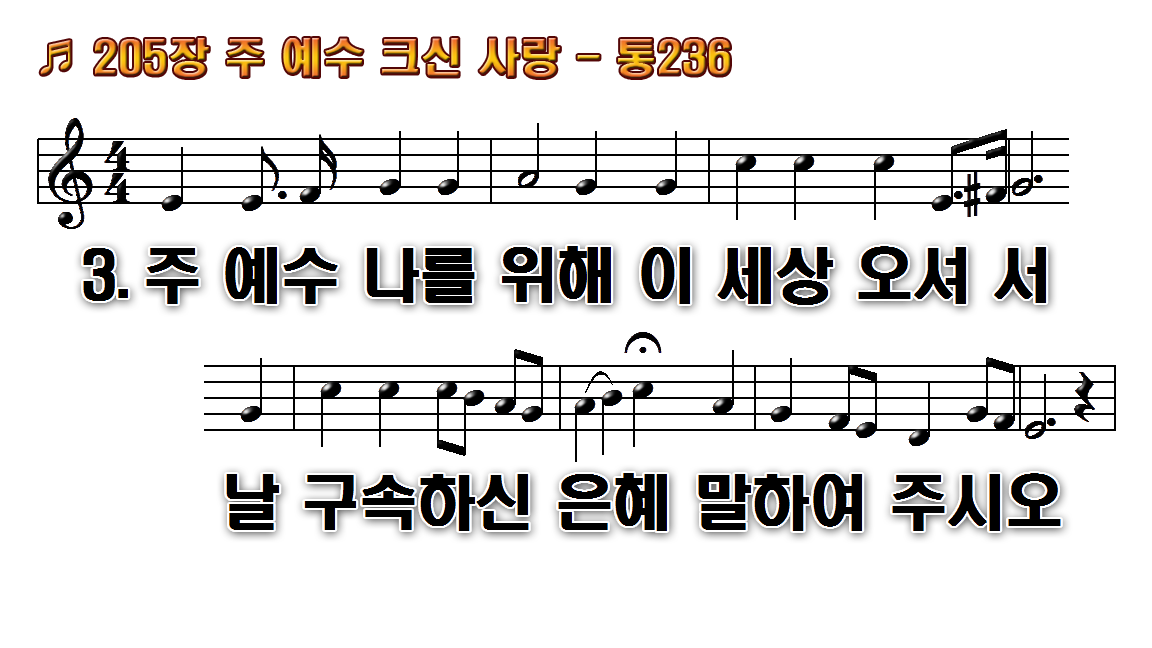 1.주 예수 크신 사랑 늘 말해
2.아침의 이슬방울 쉬 사라짐
3.주 예수 나를 위해 이 세상
4.이 세상 헛된 영화 날 미혹할
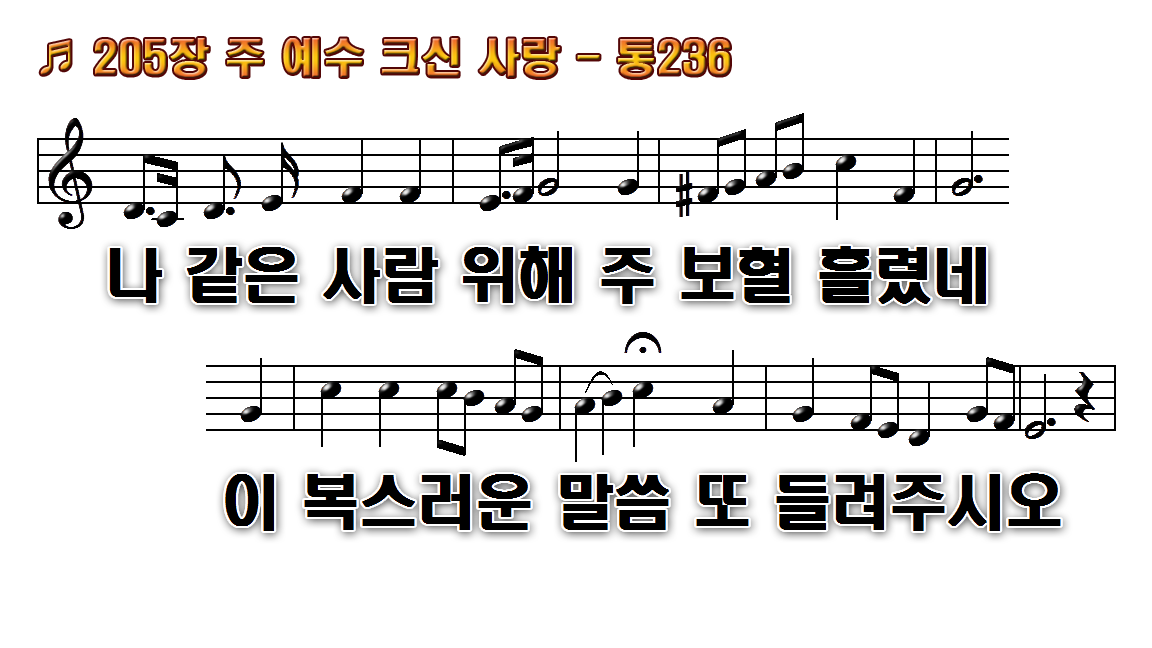 1.주 예수 크신 사랑 늘 말해
2.아침의 이슬방울 쉬 사라짐
3.주 예수 나를 위해 이 세상
4.이 세상 헛된 영화 날 미혹할
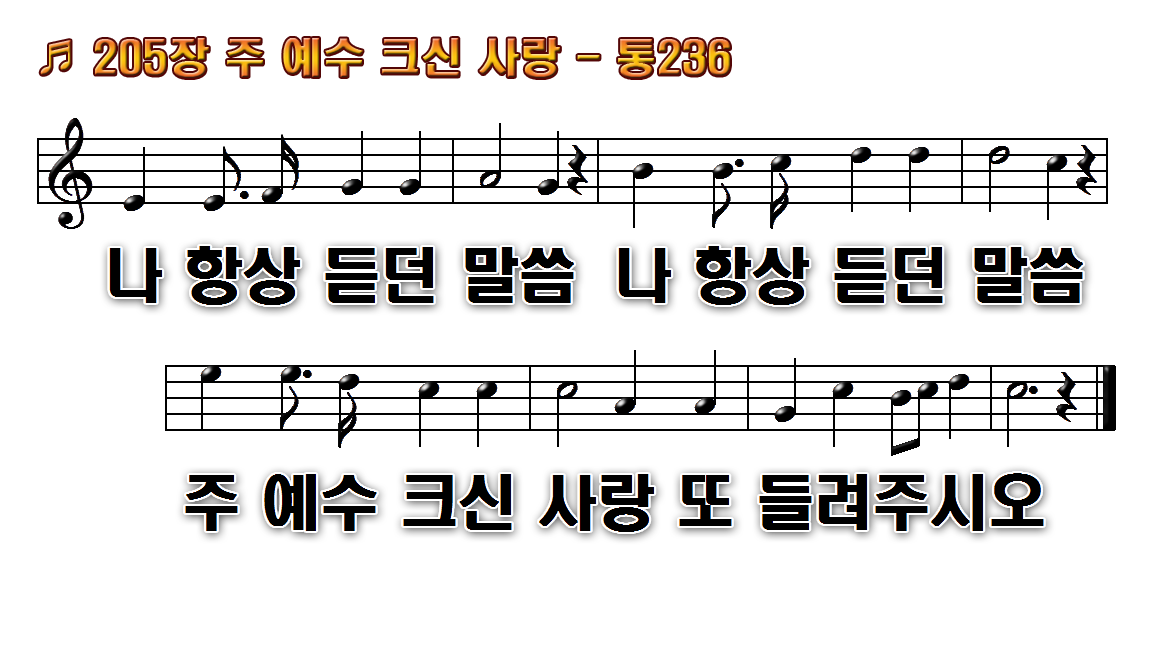 1.주 예수 크신 사랑 늘 말해
2.아침의 이슬방울 쉬 사라짐
3.주 예수 나를 위해 이 세상
4.이 세상 헛된 영화 날 미혹할
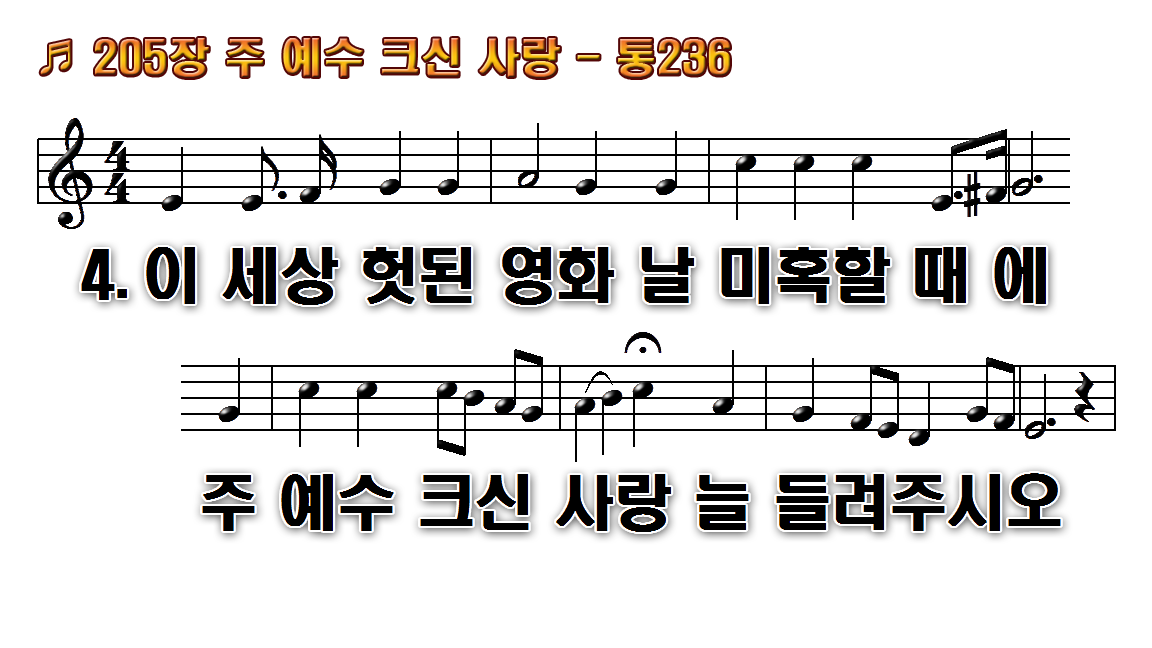 1.주 예수 크신 사랑 늘 말해
2.아침의 이슬방울 쉬 사라짐
3.주 예수 나를 위해 이 세상
4.이 세상 헛된 영화 날 미혹할
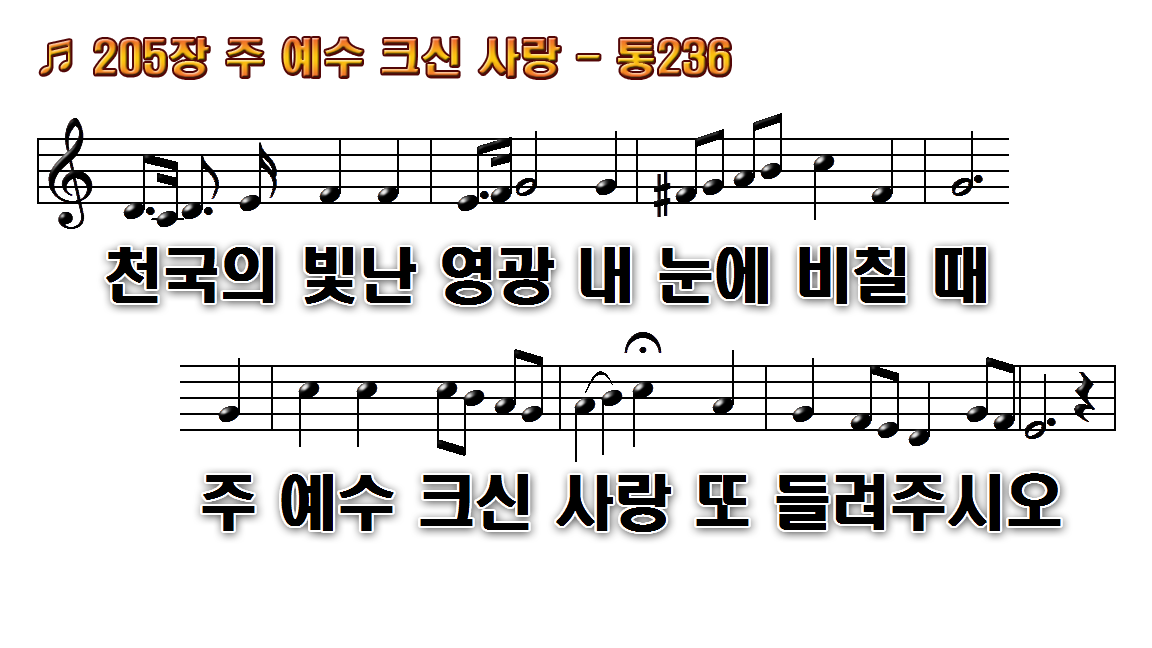 1.주 예수 크신 사랑 늘 말해
2.아침의 이슬방울 쉬 사라짐
3.주 예수 나를 위해 이 세상
4.이 세상 헛된 영화 날 미혹할
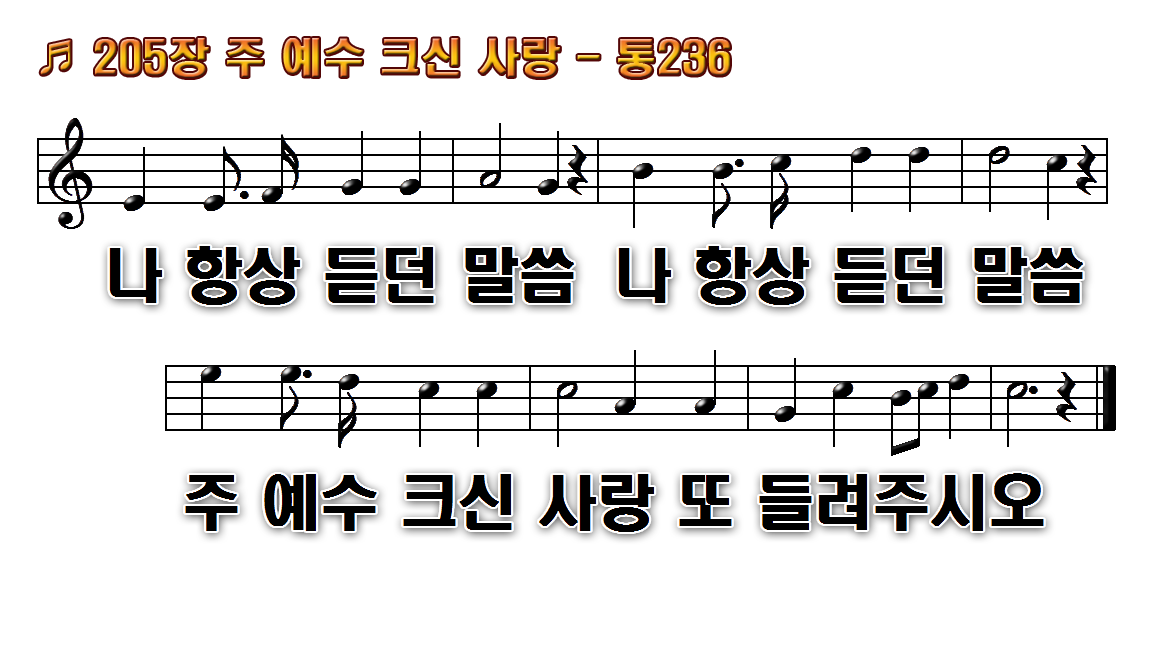 1.주 예수 크신 사랑 늘 말해
2.아침의 이슬방울 쉬 사라짐
3.주 예수 나를 위해 이 세상
4.이 세상 헛된 영화 날 미혹할
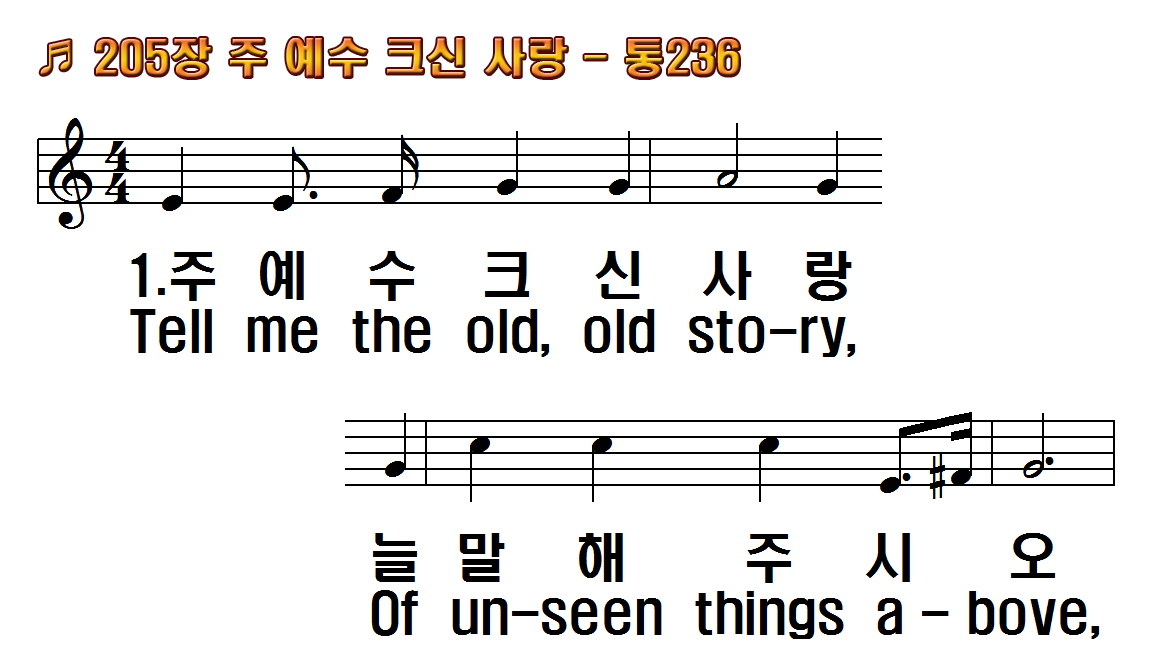 1.주 예수 크신 사랑
2.아침의 이슬방울
3.주 예수 나를 위해
4.이 세상 헛된 영화
후.나 항상 듣던 말씀
1.Tell me the old, old
2.Tell me the story
3.Tell me the story
4.Tell me the same old
R.Tell me the old, old
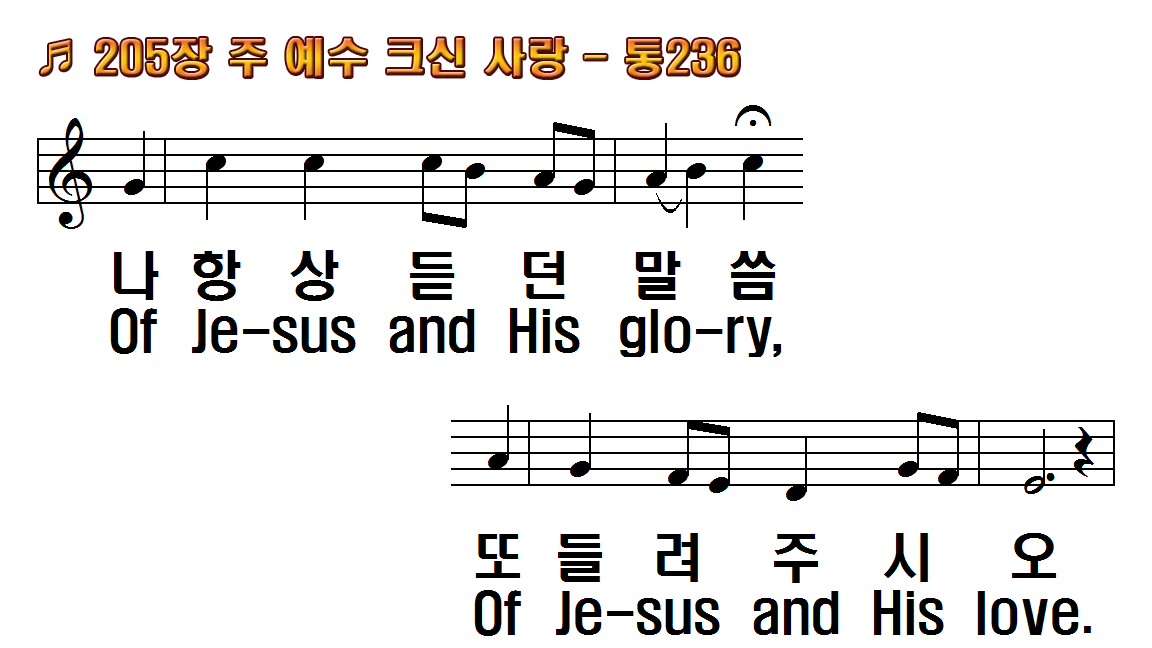 1.주 예수 크신 사랑
2.아침의 이슬방울
3.주 예수 나를 위해
4.이 세상 헛된 영화
후.나 항상 듣던 말씀
1.Tell me the old, old
2.Tell me the story
3.Tell me the story
4.Tell me the same old
R.Tell me the old, old
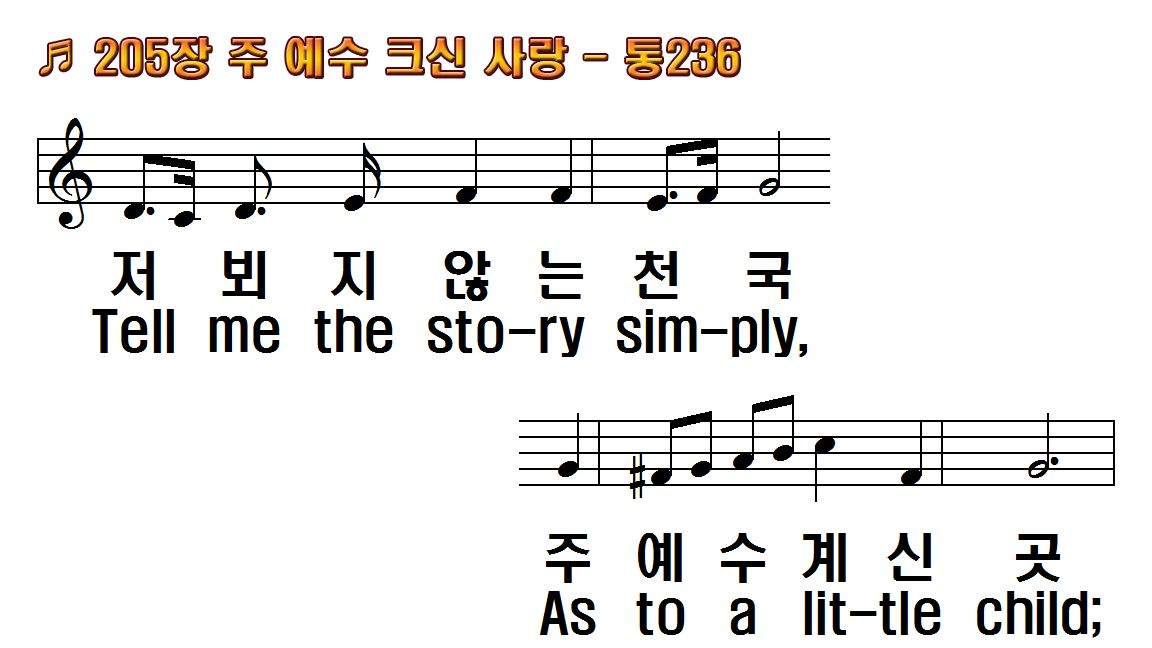 1.주 예수 크신 사랑
2.아침의 이슬방울
3.주 예수 나를 위해
4.이 세상 헛된 영화
후.나 항상 듣던 말씀
1.Tell me the old, old
2.Tell me the story
3.Tell me the story
4.Tell me the same old
R.Tell me the old, old
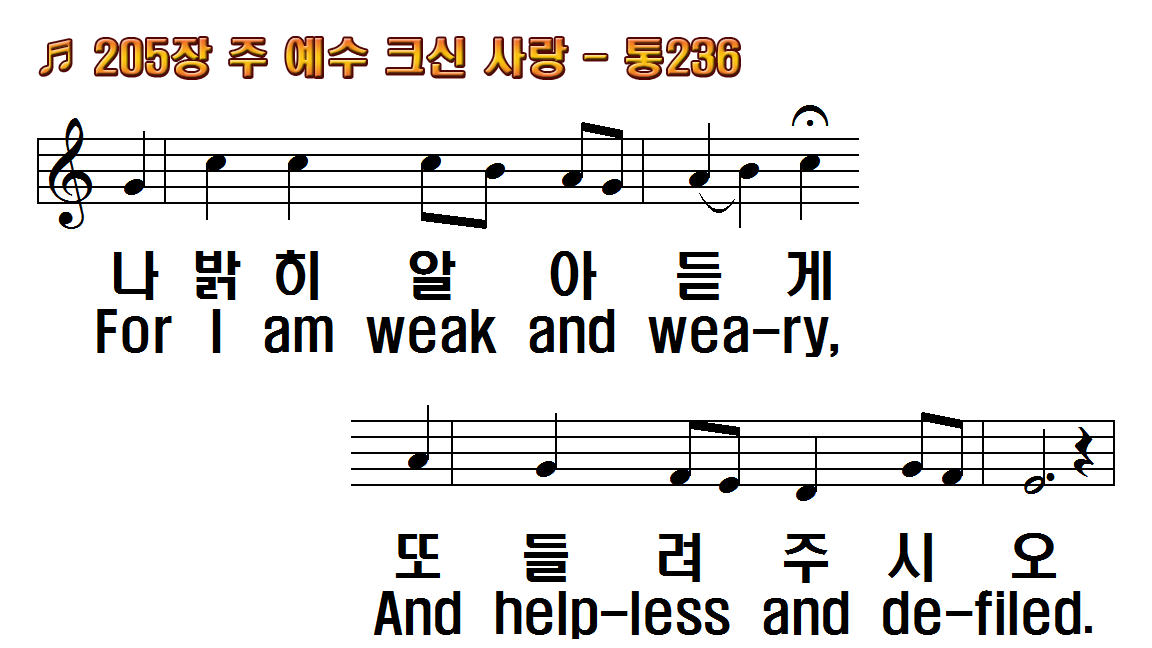 1.주 예수 크신 사랑
2.아침의 이슬방울
3.주 예수 나를 위해
4.이 세상 헛된 영화
후.나 항상 듣던 말씀
1.Tell me the old, old
2.Tell me the story
3.Tell me the story
4.Tell me the same old
R.Tell me the old, old
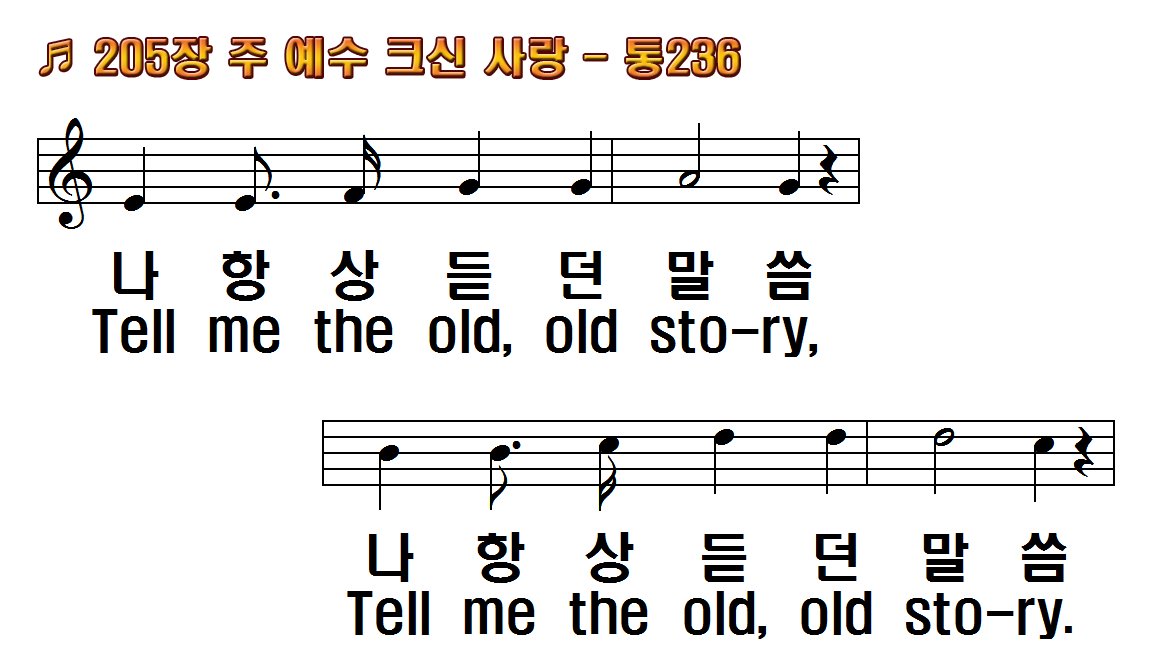 1.주 예수 크신 사랑
2.아침의 이슬방울
3.주 예수 나를 위해
4.이 세상 헛된 영화
후.나 항상 듣던 말씀
1.Tell me the old, old
2.Tell me the story
3.Tell me the story
4.Tell me the same old
R.Tell me the old, old
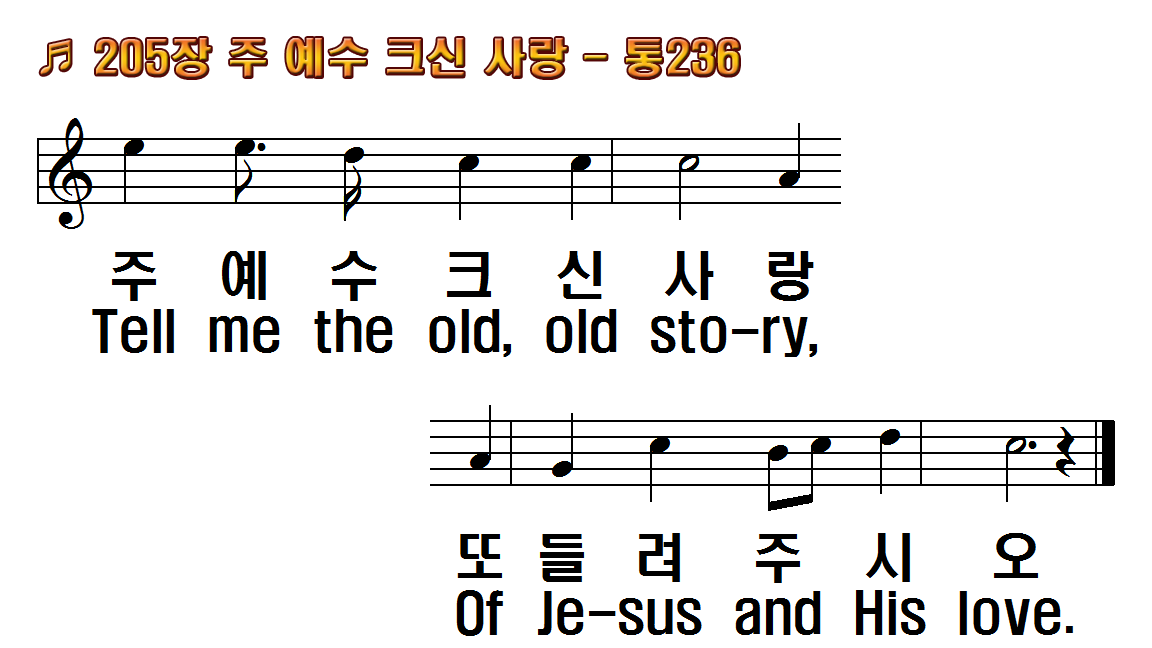 1.주 예수 크신 사랑
2.아침의 이슬방울
3.주 예수 나를 위해
4.이 세상 헛된 영화
후.나 항상 듣던 말씀
1.Tell me the old, old
2.Tell me the story
3.Tell me the story
4.Tell me the same old
R.Tell me the old, old
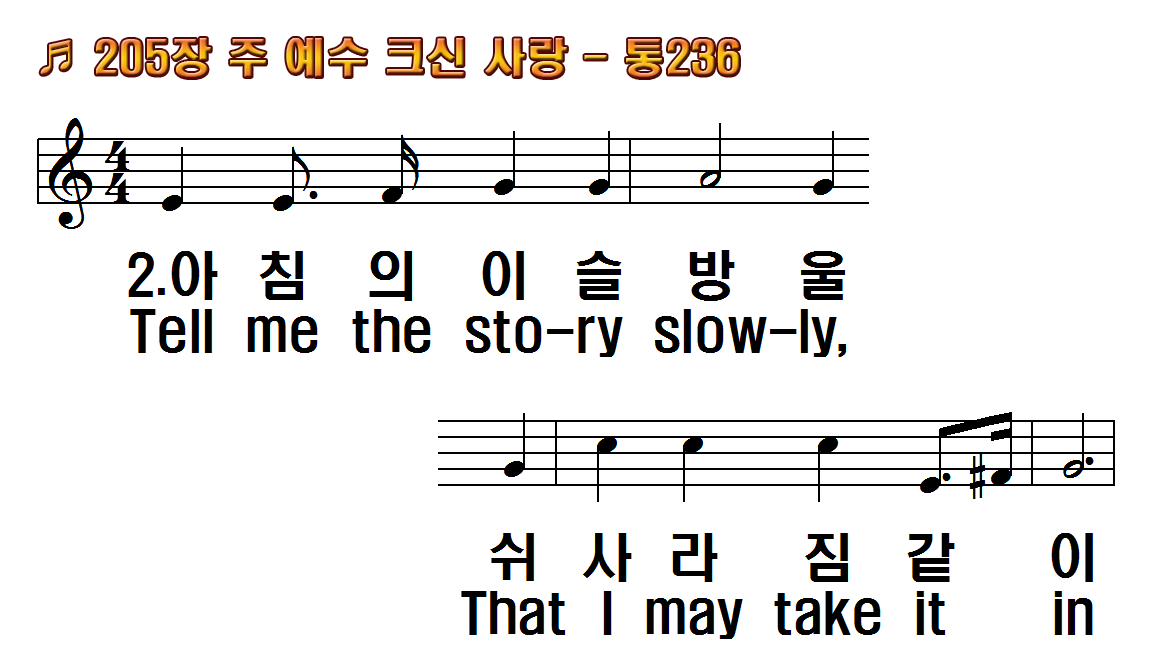 1.주 예수 크신 사랑
2.아침의 이슬방울
3.주 예수 나를 위해
4.이 세상 헛된 영화
후.나 항상 듣던 말씀
1.Tell me the old, old
2.Tell me the story
3.Tell me the story
4.Tell me the same old
R.Tell me the old, old
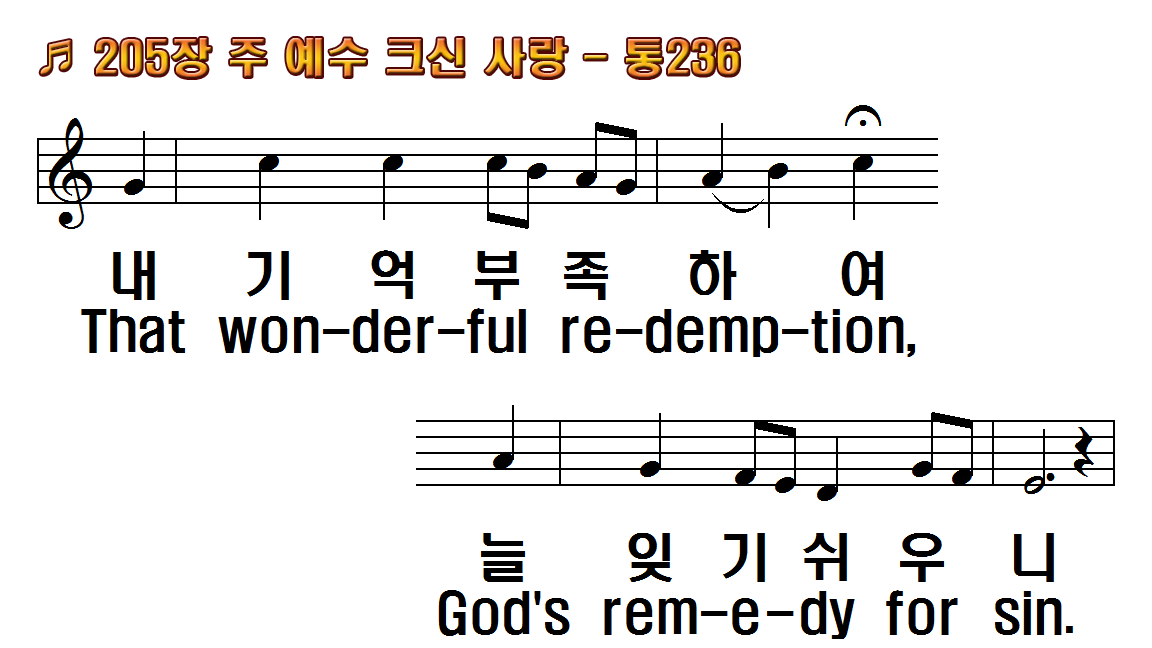 1.주 예수 크신 사랑
2.아침의 이슬방울
3.주 예수 나를 위해
4.이 세상 헛된 영화
후.나 항상 듣던 말씀
1.Tell me the old, old
2.Tell me the story
3.Tell me the story
4.Tell me the same old
R.Tell me the old, old
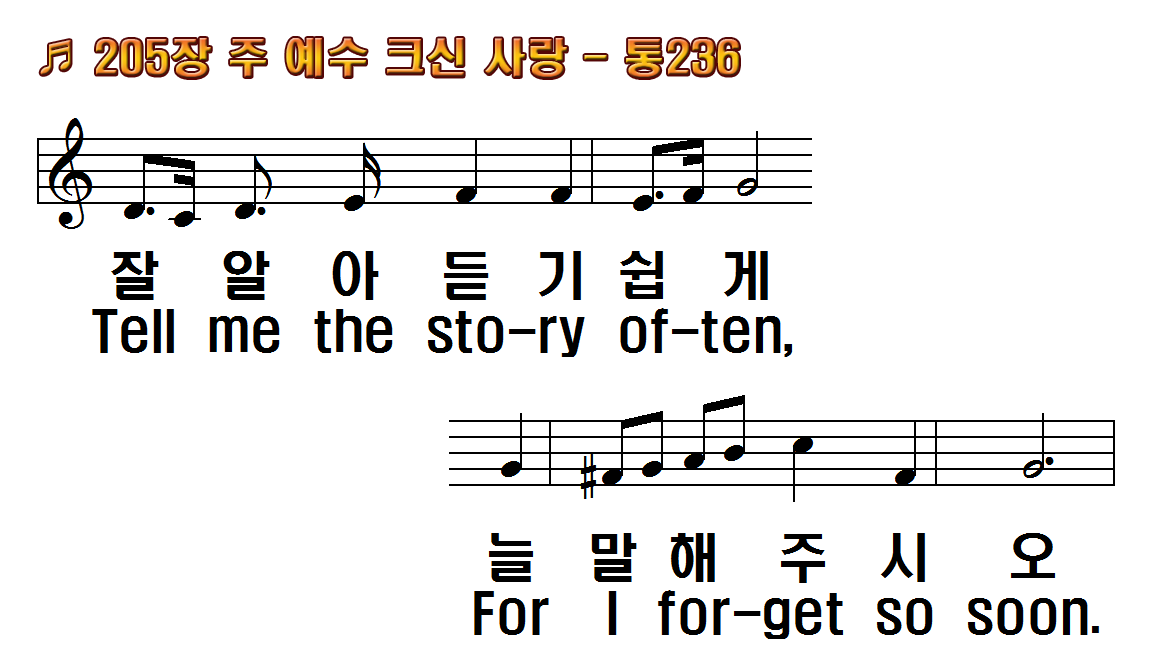 1.주 예수 크신 사랑
2.아침의 이슬방울
3.주 예수 나를 위해
4.이 세상 헛된 영화
후.나 항상 듣던 말씀
1.Tell me the old, old
2.Tell me the story
3.Tell me the story
4.Tell me the same old
R.Tell me the old, old
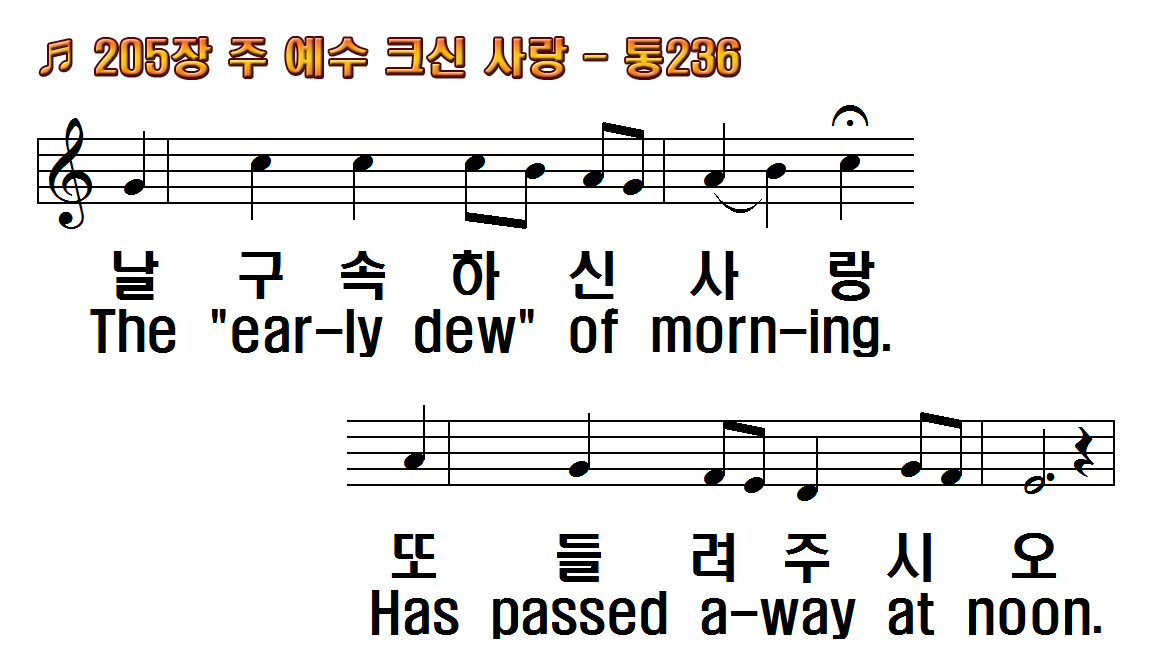 1.주 예수 크신 사랑
2.아침의 이슬방울
3.주 예수 나를 위해
4.이 세상 헛된 영화
후.나 항상 듣던 말씀
1.Tell me the old, old
2.Tell me the story
3.Tell me the story
4.Tell me the same old
R.Tell me the old, old
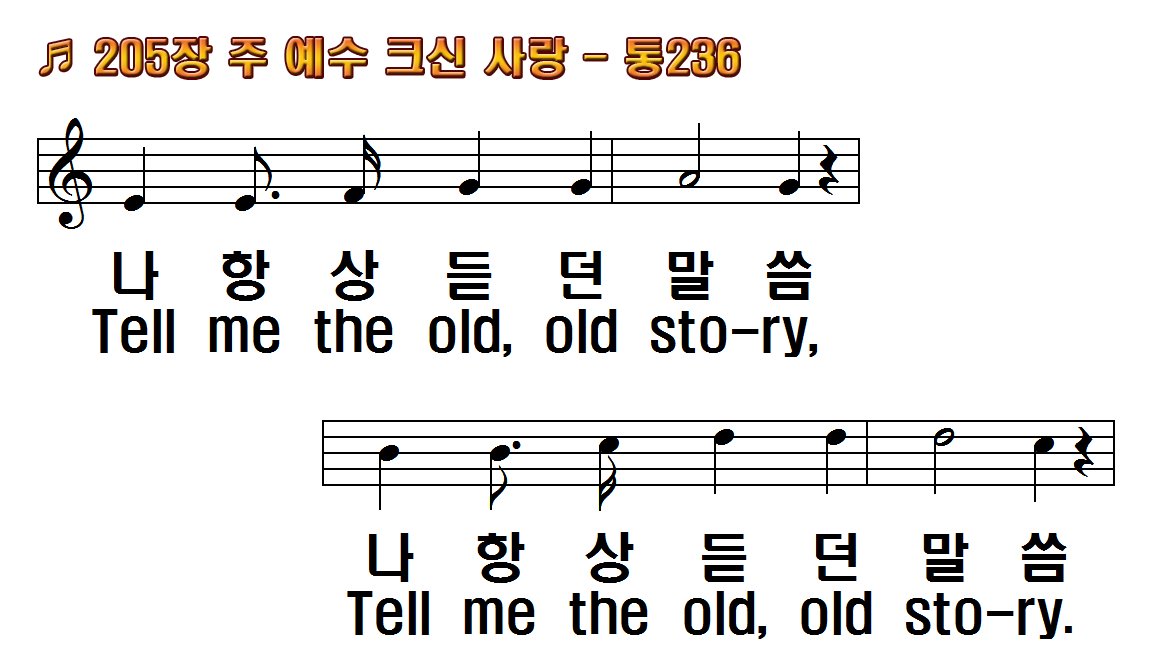 1.주 예수 크신 사랑
2.아침의 이슬방울
3.주 예수 나를 위해
4.이 세상 헛된 영화
후.나 항상 듣던 말씀
1.Tell me the old, old
2.Tell me the story
3.Tell me the story
4.Tell me the same old
R.Tell me the old, old
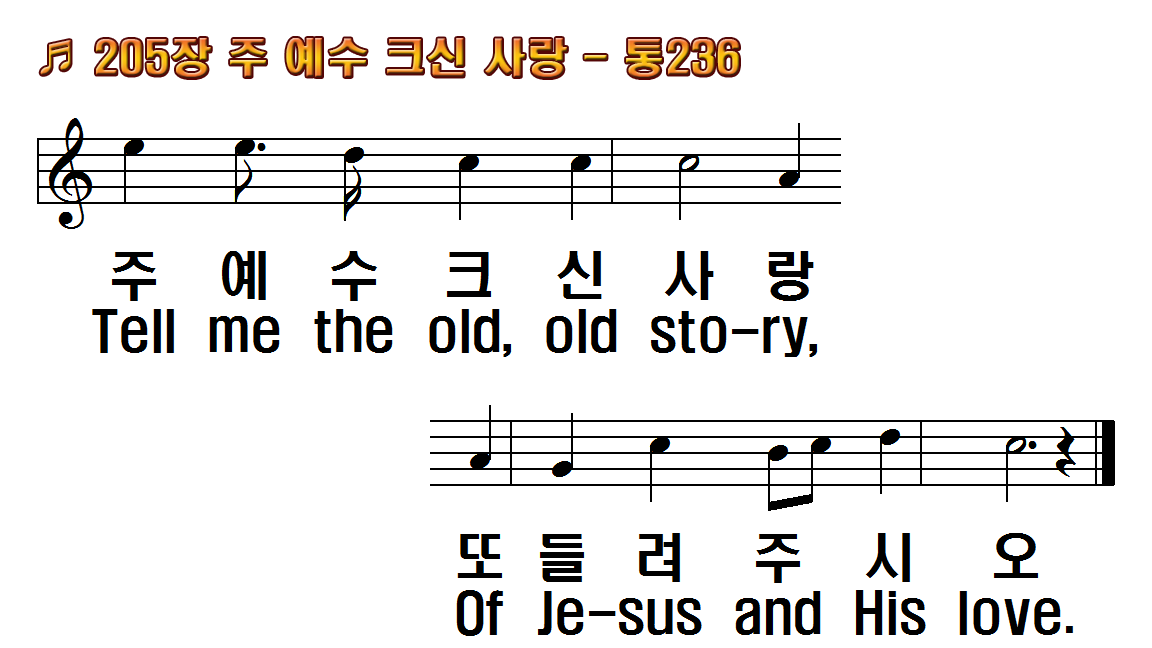 1.주 예수 크신 사랑
2.아침의 이슬방울
3.주 예수 나를 위해
4.이 세상 헛된 영화
후.나 항상 듣던 말씀
1.Tell me the old, old
2.Tell me the story
3.Tell me the story
4.Tell me the same old
R.Tell me the old, old
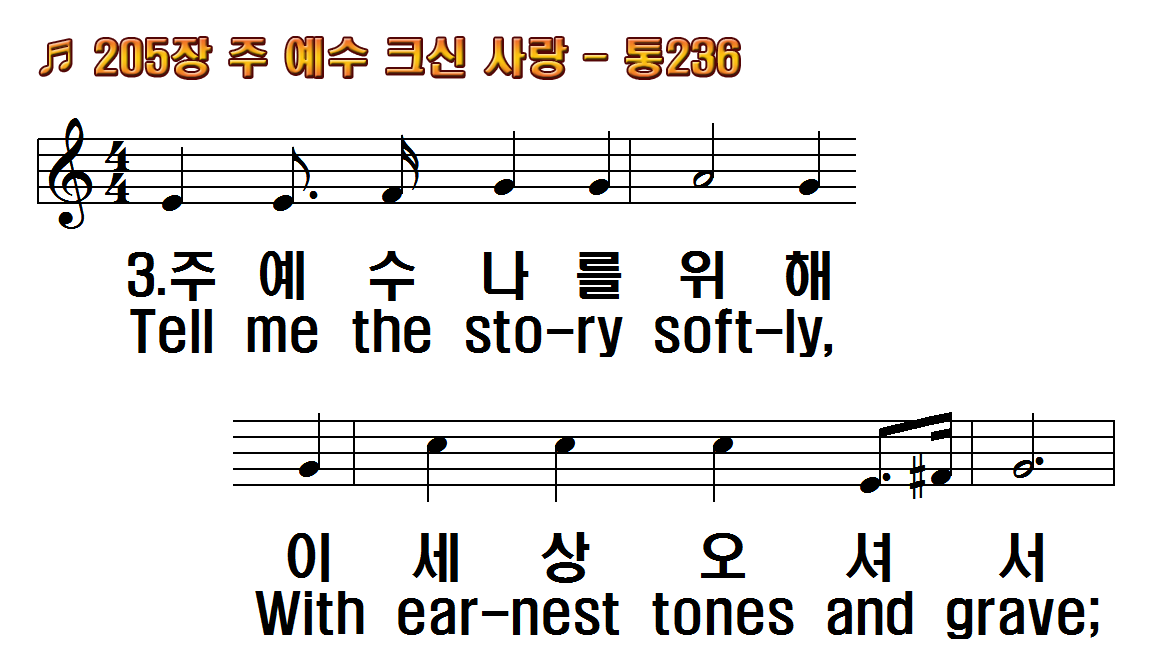 1.주 예수 크신 사랑
2.아침의 이슬방울
3.주 예수 나를 위해
4.이 세상 헛된 영화
후.나 항상 듣던 말씀
1.Tell me the old, old
2.Tell me the story
3.Tell me the story
4.Tell me the same old
R.Tell me the old, old
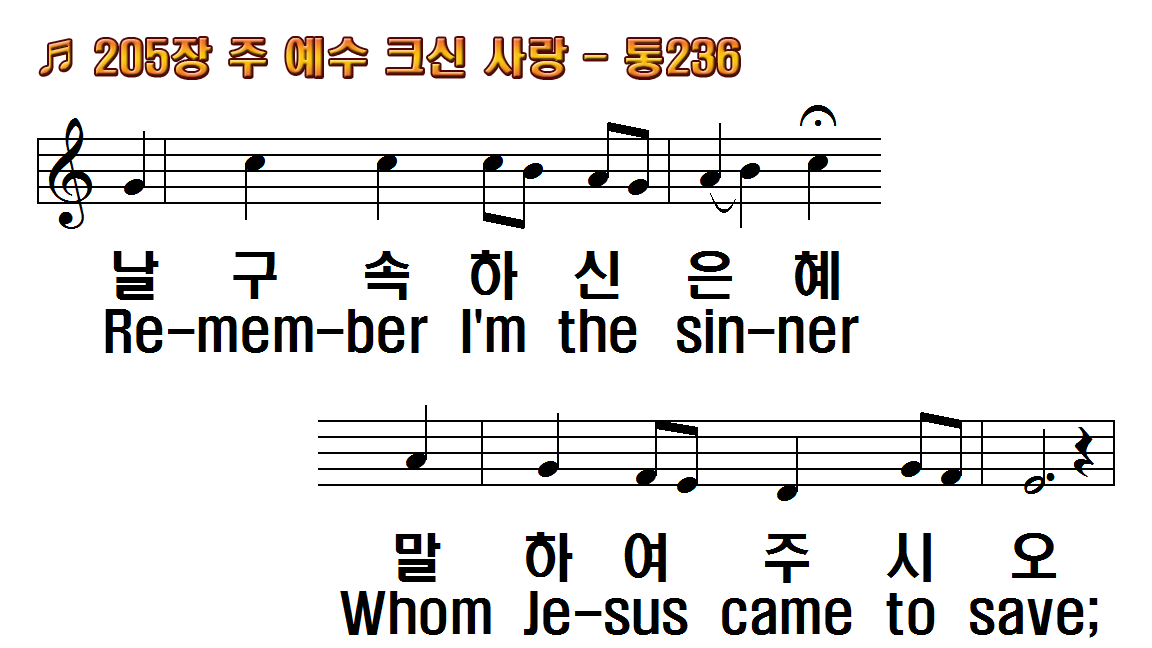 1.주 예수 크신 사랑
2.아침의 이슬방울
3.주 예수 나를 위해
4.이 세상 헛된 영화
후.나 항상 듣던 말씀
1.Tell me the old, old
2.Tell me the story
3.Tell me the story
4.Tell me the same old
R.Tell me the old, old
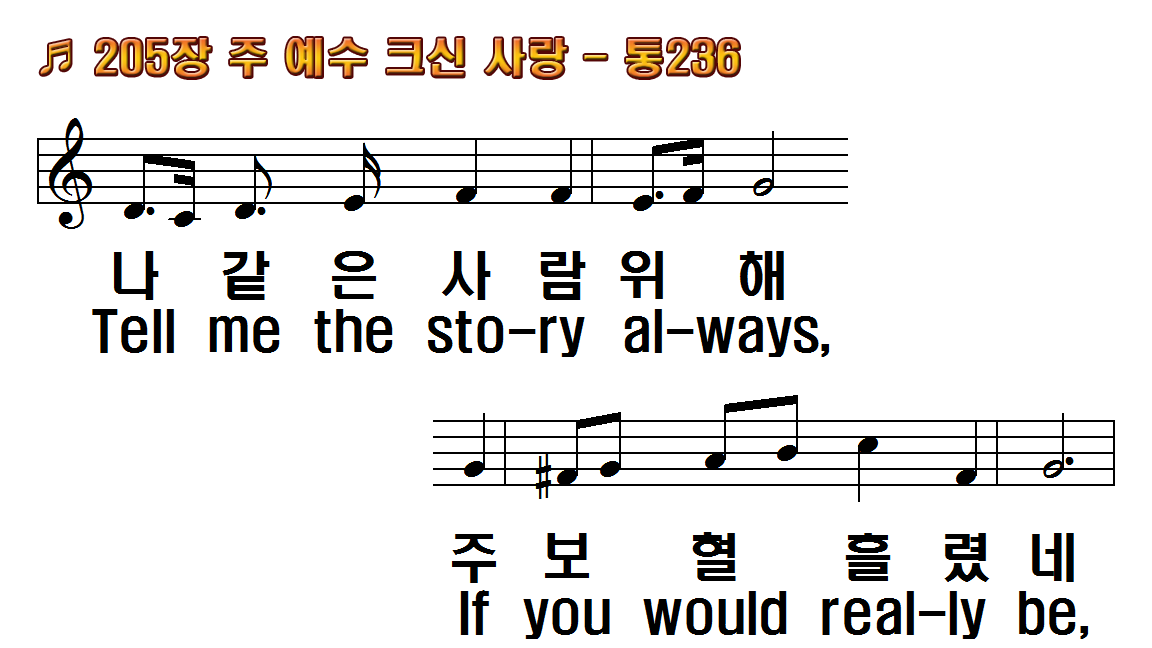 1.주 예수 크신 사랑
2.아침의 이슬방울
3.주 예수 나를 위해
4.이 세상 헛된 영화
후.나 항상 듣던 말씀
1.Tell me the old, old
2.Tell me the story
3.Tell me the story
4.Tell me the same old
R.Tell me the old, old
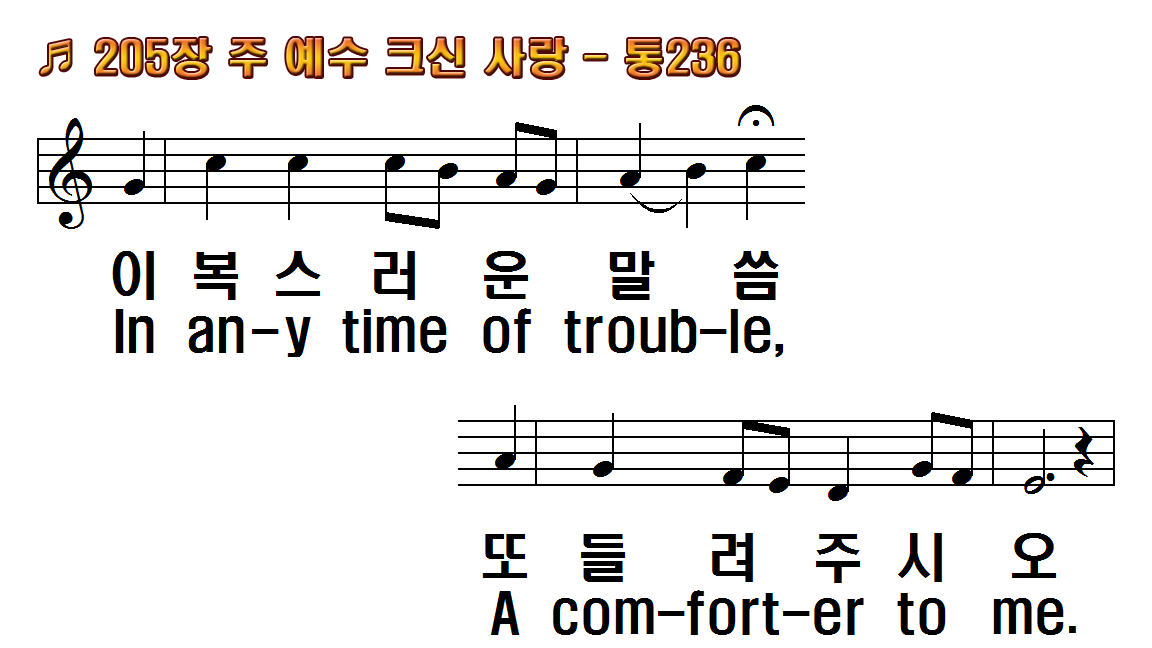 1.주 예수 크신 사랑
2.아침의 이슬방울
3.주 예수 나를 위해
4.이 세상 헛된 영화
후.나 항상 듣던 말씀
1.Tell me the old, old
2.Tell me the story
3.Tell me the story
4.Tell me the same old
R.Tell me the old, old
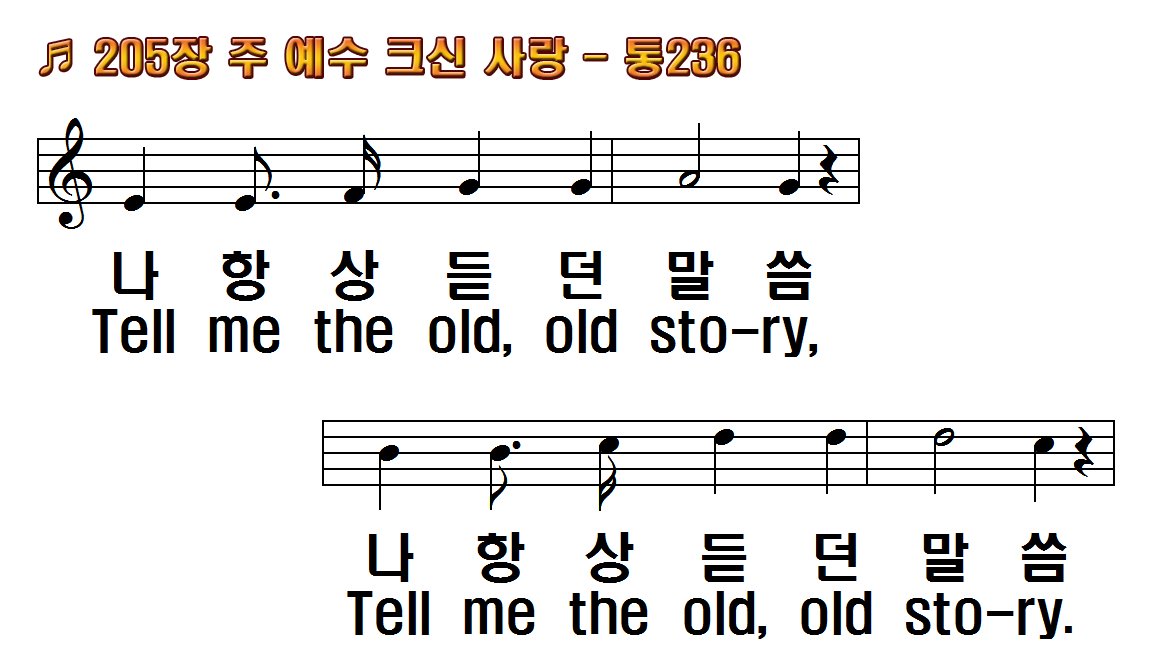 1.주 예수 크신 사랑
2.아침의 이슬방울
3.주 예수 나를 위해
4.이 세상 헛된 영화
후.나 항상 듣던 말씀
1.Tell me the old, old
2.Tell me the story
3.Tell me the story
4.Tell me the same old
R.Tell me the old, old
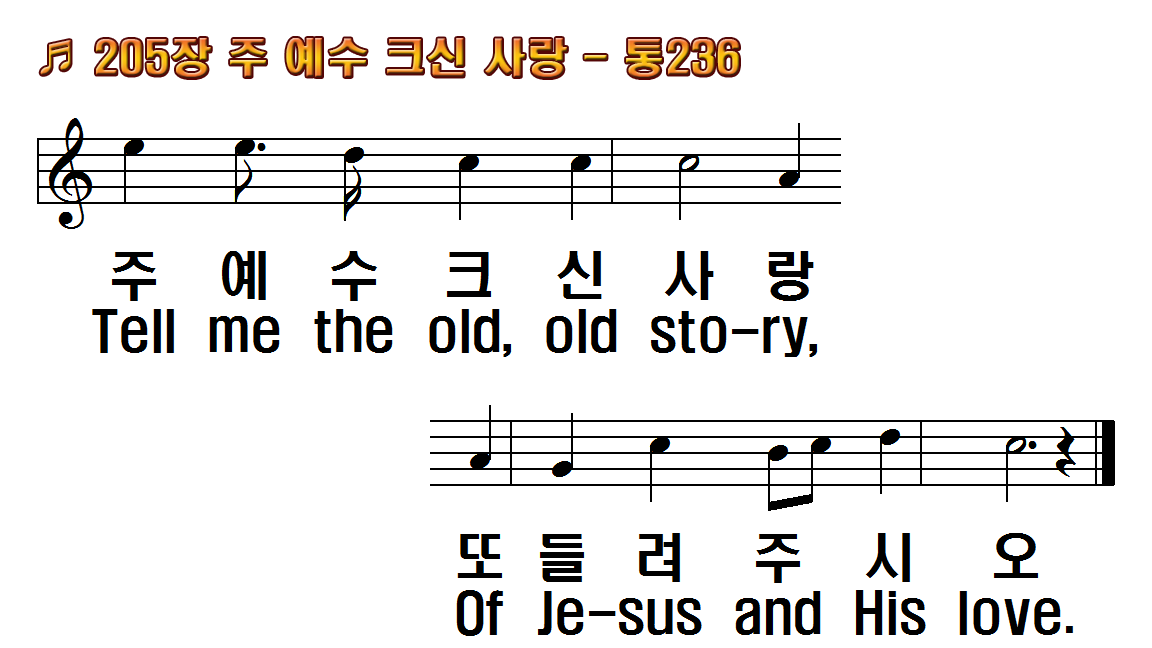 1.주 예수 크신 사랑
2.아침의 이슬방울
3.주 예수 나를 위해
4.이 세상 헛된 영화
후.나 항상 듣던 말씀
1.Tell me the old, old
2.Tell me the story
3.Tell me the story
4.Tell me the same old
R.Tell me the old, old
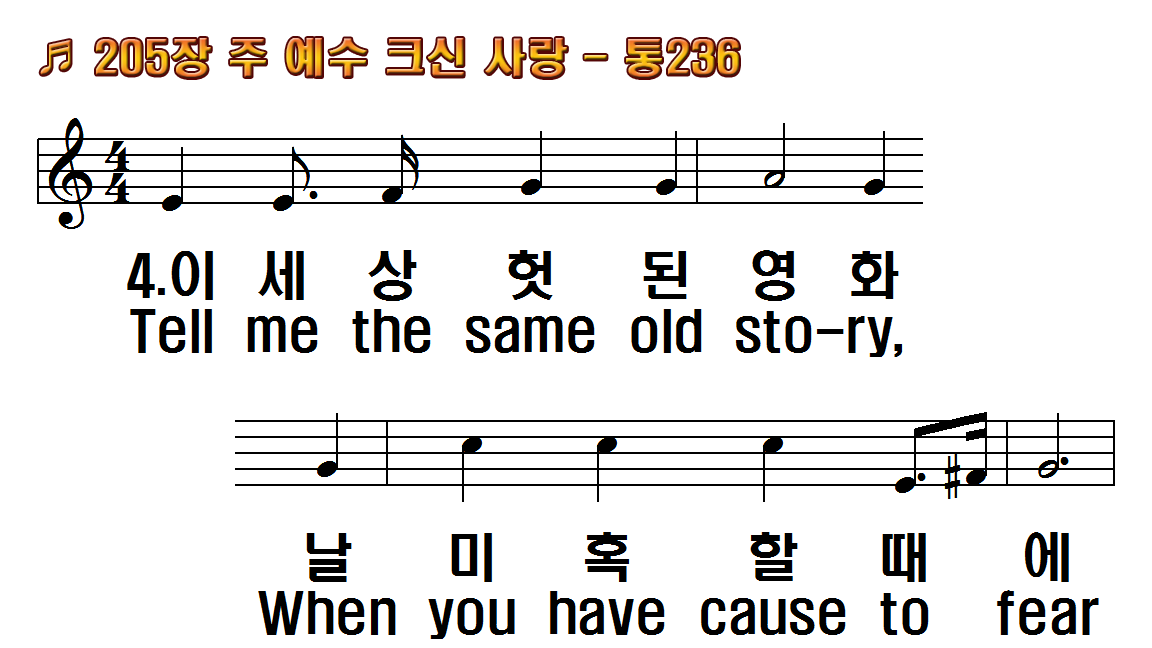 1.주 예수 크신 사랑
2.아침의 이슬방울
3.주 예수 나를 위해
4.이 세상 헛된 영화
후.나 항상 듣던 말씀
1.Tell me the old, old
2.Tell me the story
3.Tell me the story
4.Tell me the same old
R.Tell me the old, old
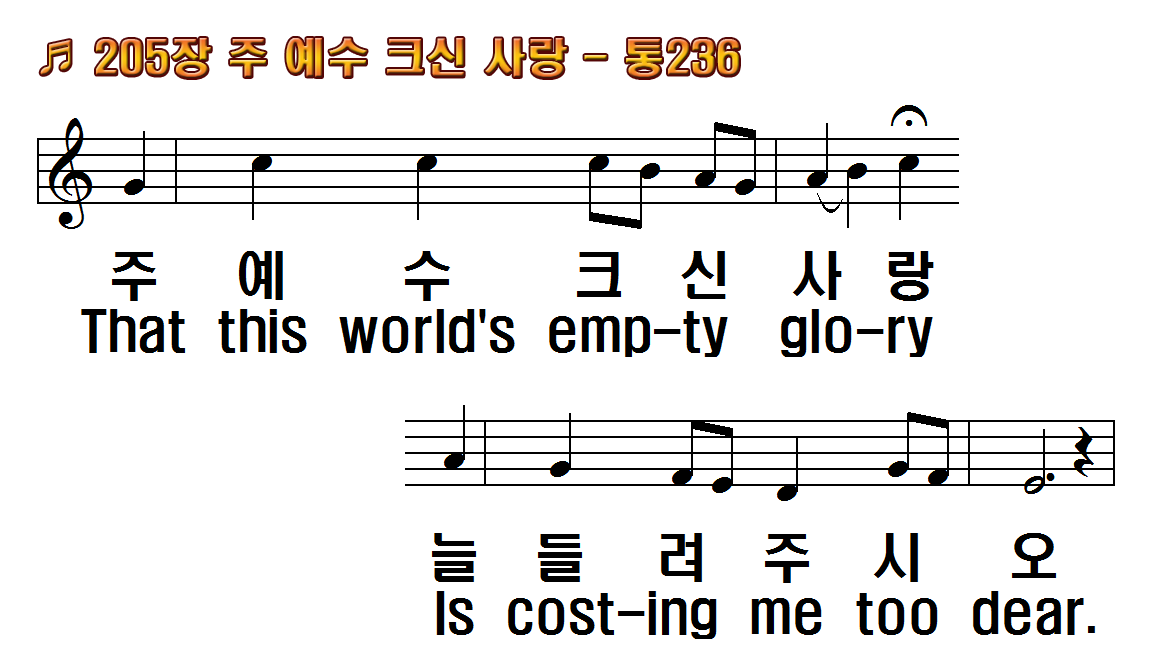 1.주 예수 크신 사랑
2.아침의 이슬방울
3.주 예수 나를 위해
4.이 세상 헛된 영화
후.나 항상 듣던 말씀
1.Tell me the old, old
2.Tell me the story
3.Tell me the story
4.Tell me the same old
R.Tell me the old, old
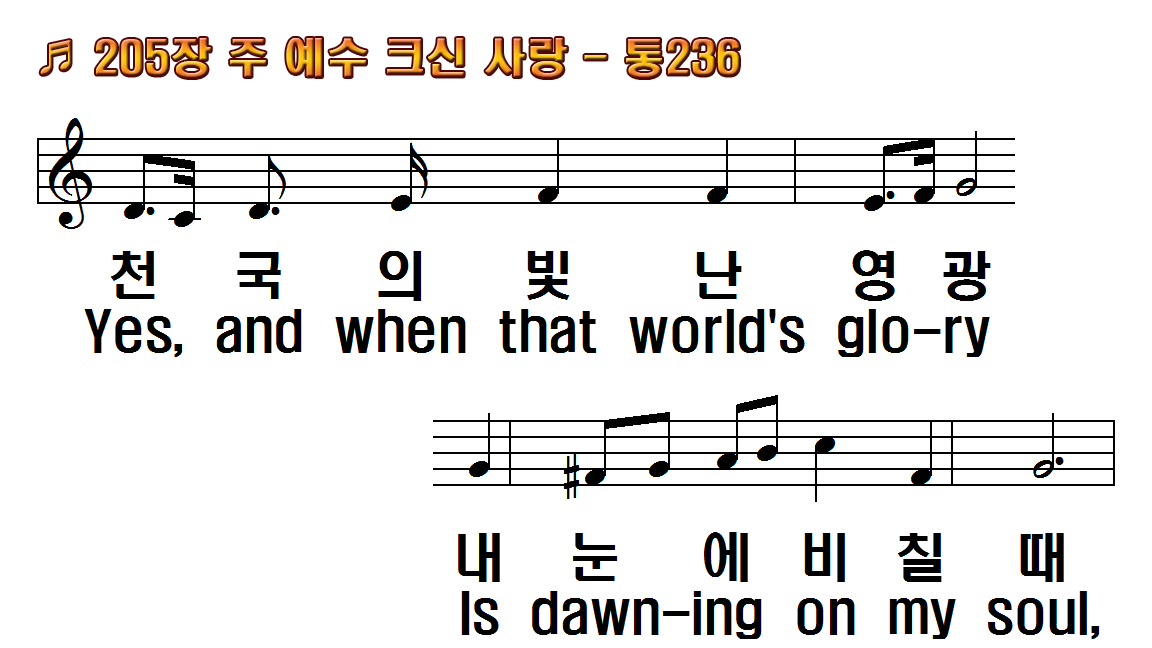 1.주 예수 크신 사랑
2.아침의 이슬방울
3.주 예수 나를 위해
4.이 세상 헛된 영화
후.나 항상 듣던 말씀
1.Tell me the old, old
2.Tell me the story
3.Tell me the story
4.Tell me the same old
R.Tell me the old, old
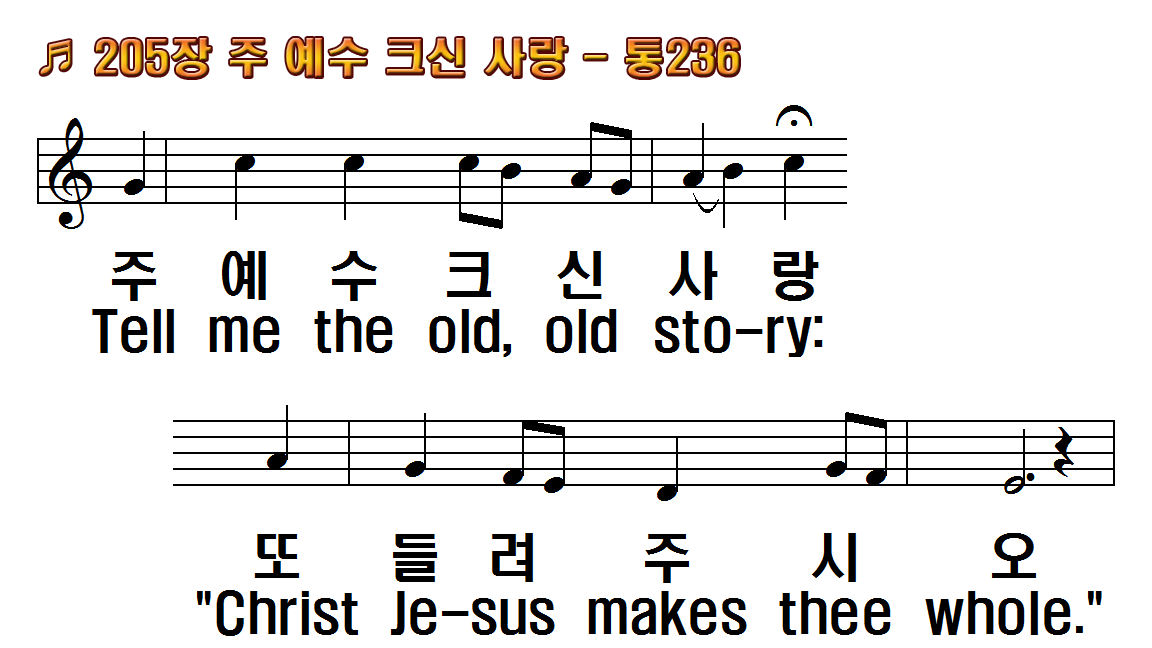 1.주 예수 크신 사랑
2.아침의 이슬방울
3.주 예수 나를 위해
4.이 세상 헛된 영화
후.나 항상 듣던 말씀
1.Tell me the old, old
2.Tell me the story
3.Tell me the story
4.Tell me the same old
R.Tell me the old, old
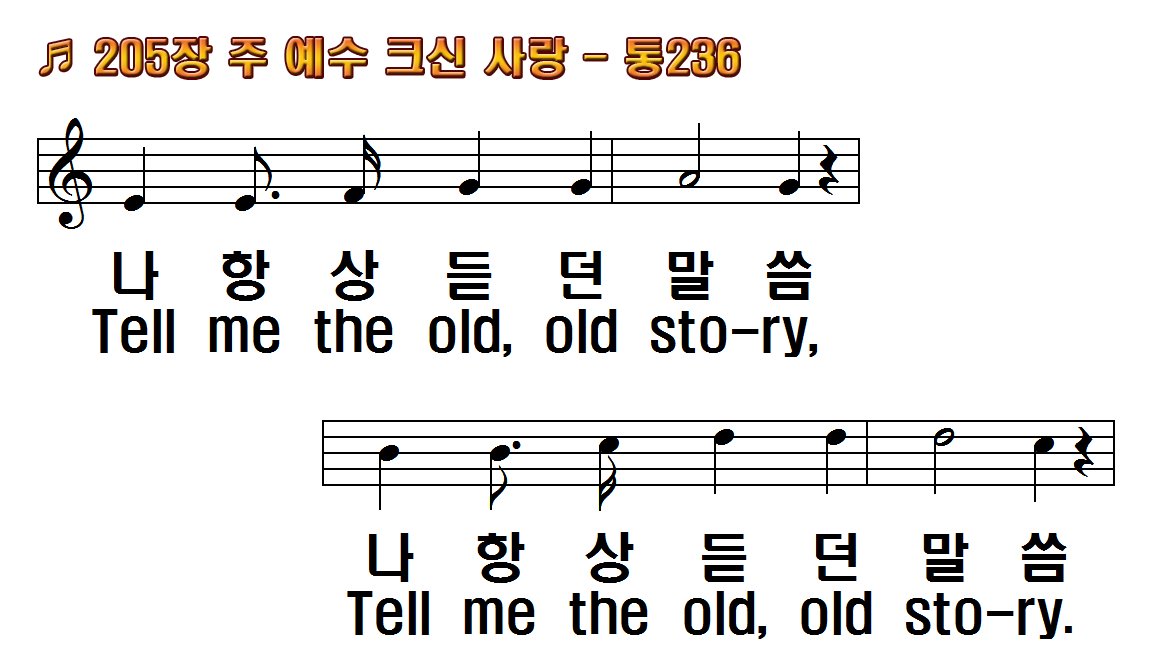 1.주 예수 크신 사랑
2.아침의 이슬방울
3.주 예수 나를 위해
4.이 세상 헛된 영화
후.나 항상 듣던 말씀
1.Tell me the old, old
2.Tell me the story
3.Tell me the story
4.Tell me the same old
R.Tell me the old, old
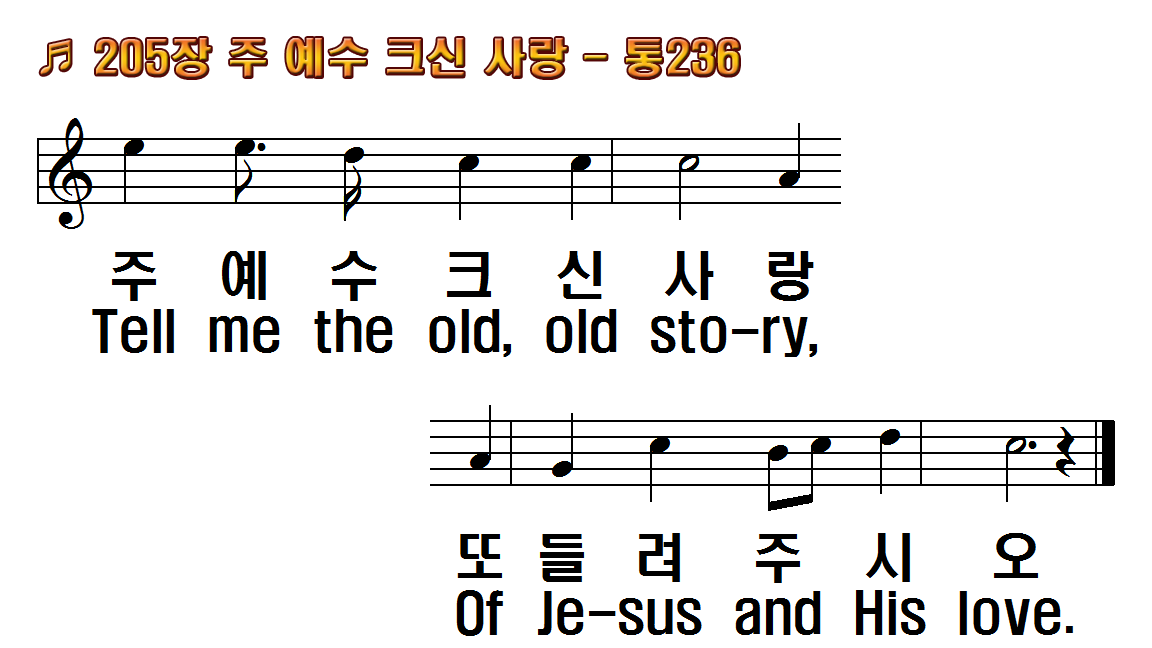 1.주 예수 크신 사랑
2.아침의 이슬방울
3.주 예수 나를 위해
4.이 세상 헛된 영화
후.나 항상 듣던 말씀
1.Tell me the old, old
2.Tell me the story
3.Tell me the story
4.Tell me the same old
R.Tell me the old, old